New Graphs Based on The Rectangular Shield
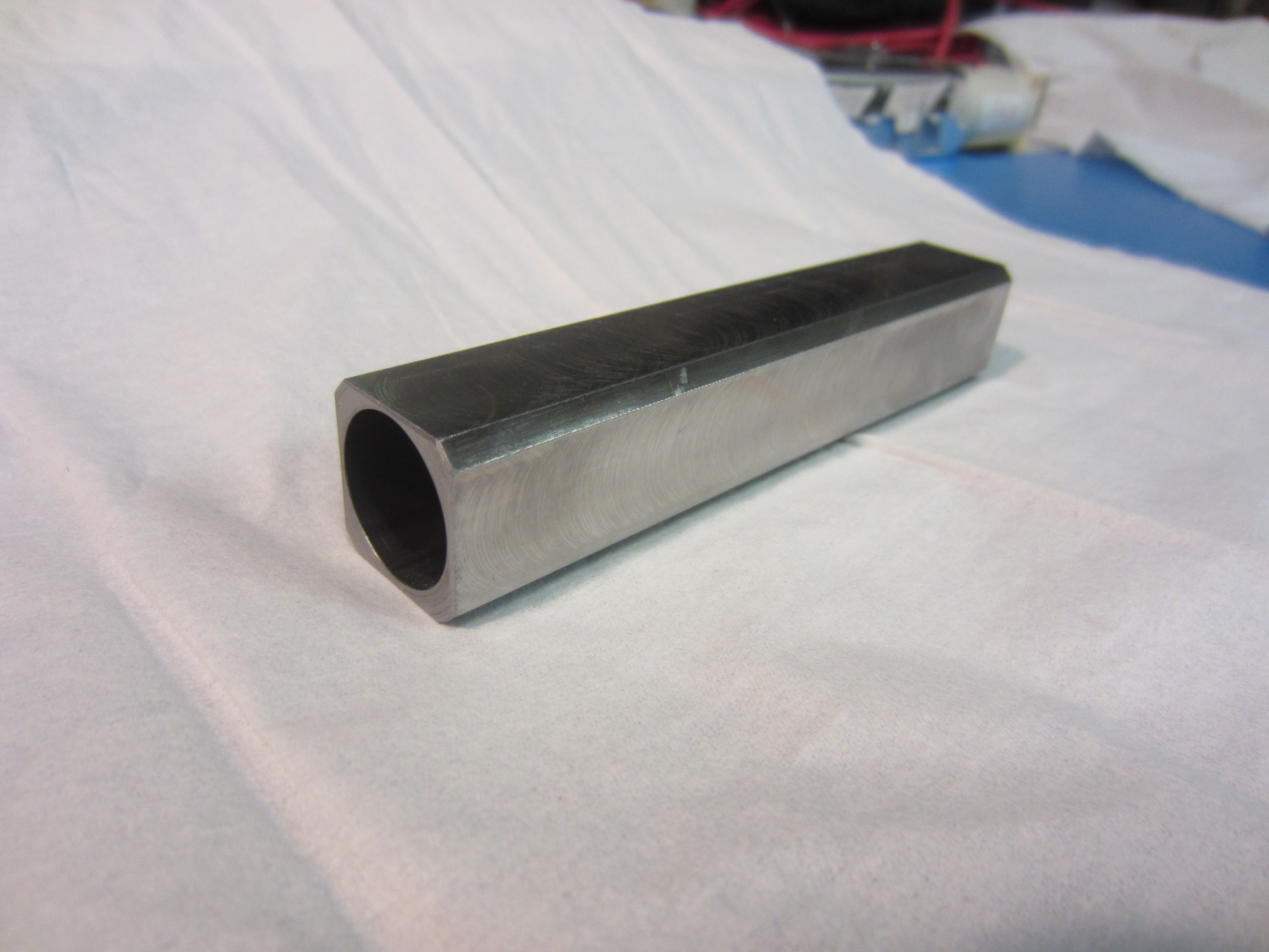 The graph compares the effects of the rectangular shield as compared to the old cylindrical shield.  The zoom is on the region of significance.
The graph shows the difference between our initial tests in room 117 to the baseline test preformed in TEDF both were conducted with no magnetic field.
This graph is from data taken while the field was increasing in strength to observe the effect of the field on the PMT signal amplitude.  The test was conducted at 5 volts and 6 volts.  The unshielded value was taken at 5 volts.
The graph shows the comparison between the cylinder and rectangular shield in with respect to their effectiveness at shielding the PMT taken at 5 volts on both runs.
The above graph shows the comparison of the transverse field effects the first data set in the legend was taken first, the time proceeding with the descending data sets.